Threat Intelligence
Investigation and Analysis
Corrado Aaron Visaggio
2
Threat Intelligence
The question is not if but when!
New approach to opposite malware attacks
Antivirus
Reactive
Approach
SIEM
old
IDS
Firewall
Proactive
Approach
Threat Intelligence
new
Corrado Aaron Visaggio
3
Threat Intelligence
We must face off new threats collaborating with other many entities.
It is necessary a continous and timely sharing of knowledge
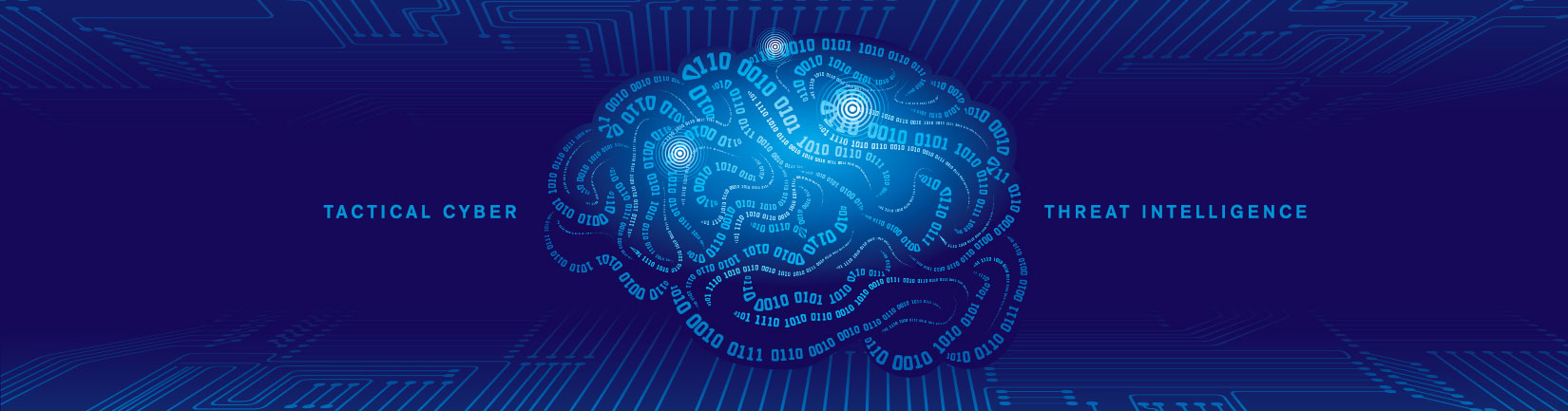 Corrado Aaron Visaggio
4
Threat Intelligence
Source: 
https://www.trendmicro.com/en_ca/business/technologies/smart-protection-network.html
Corrado Aaron Visaggio
5
Threat Intelligence
Threat intelligence is created by a process which takes raw data and information from a variety of sources and turns it in to strategically, tactically or operationally valuable information.
The typical sources of this raw data and information often include:
Human-supplied: human intelligence (HUMINT).
Internet-published: open-source intelligence (OSINT)
Network-traffic-derived: signals intelligence (SIGINT).
Technical artefacts: cyber-intelligence (CYBINT) or cyber-specific technical intelligence (TECHINT).
Corrado Aaron Visaggio
6
OSINT
Open Source INTelligence (OSINT)
collection of  information  and  sources  that  are generally available, including information obtained from the media (newspapers,   radio,   television,   etc.), professional  and  academic  records papers,  conferences, professional associations,   etc.), and public data (government  reports, demographics, hearings, speeches, etc.).            Cit. FBI
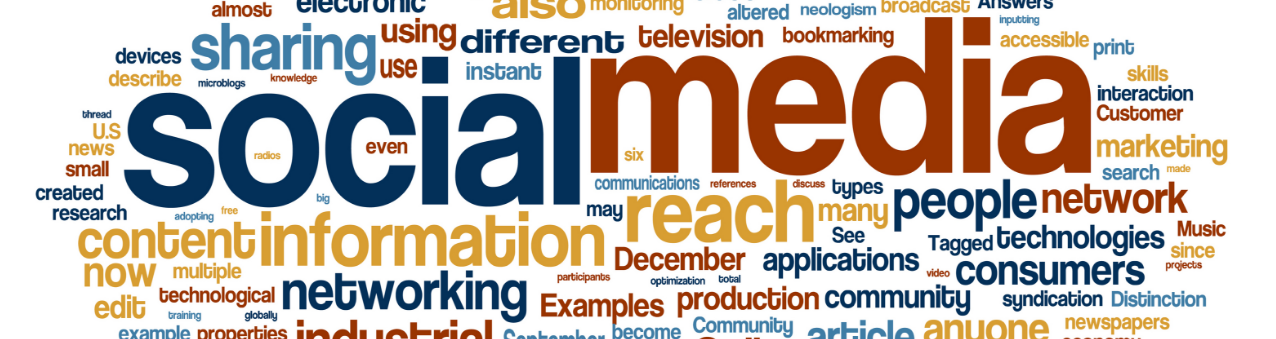 Corrado Aaron Visaggio
7
OSINT
Process of structuration of an information
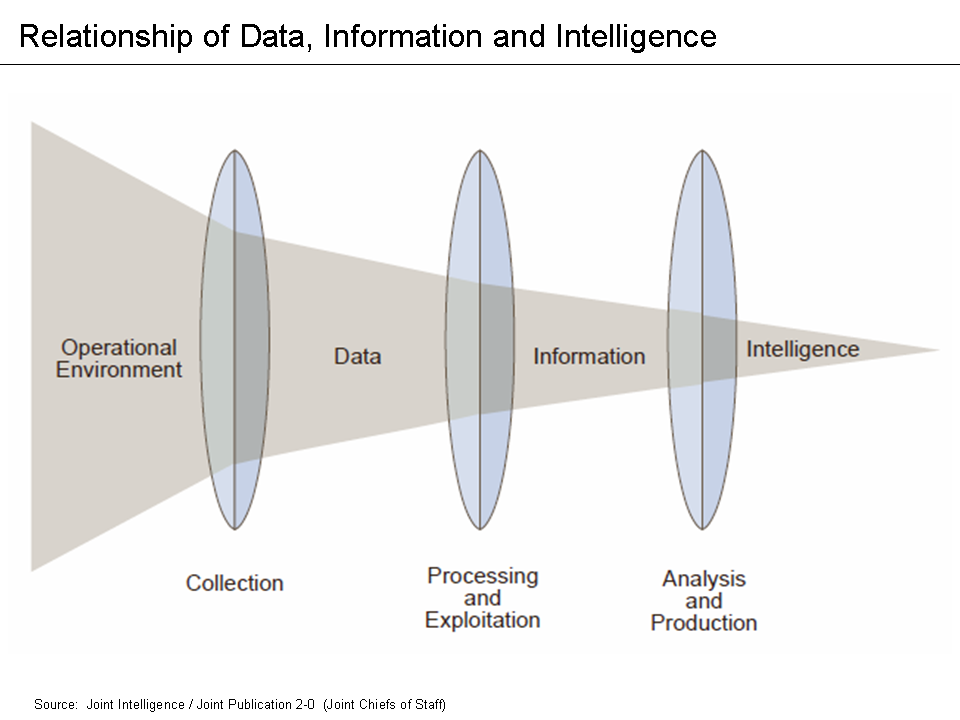 Corrado Aaron Visaggio
8
OSINT
Hostnames
Services
Networks
SW/HW versions and OS information
GEO-Location
Network Diagram
Database
Documents, papers, presentations, and configuration files
Metadata
Email and employee search (name and other personal information)
Technology infrastructure
IP
The OSINT Process
Corrado Aaron Visaggio
9
Threat Intelligence
“Threat intelligence is the output of analysis based on identification, collection, and enrichment of relevant data and information regarding cyber attacks.”
Threat intelligence falls into two categories.
 Operational intelligence is produced by computers
 Strategic intelligence is produced by human analysts.

The two types of threat intelligence are heavily interdependent
Corrado Aaron Visaggio
10
Threat Intelligence
Operational Intelligence:
A common example of operational threat intelligence is the automatic detection of distributed denial of service (DDoS) attacks, whereby a comparison between indicators of compromise (IOCs) and network telemetry is used to identify attacks much more quickly than a human analyst could.
Strategic Intelligence:
focuses on the much more difficult and cumbersome process of identifying and analyzing threats to an organization’s core assets, including employees, customers, infrastructure, applications, and vendors.
Corrado Aaron Visaggio
11
Threat Intelligence
What share?
Indicators of Compromise – IoC
«is an artifact observed in a system or on a network that with high confidence indicates a compromission»
 IP, URLs, Virus signatures, Hashes, Malware files
Tactics, Techniques and Procedures – TTP 
«Are representations of the behavior or modus operandi of cyber adversaries»
Report
IDPS rules
Corrado Aaron Visaggio
12
Threat Intelligence
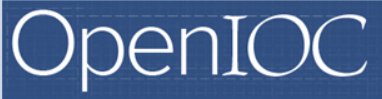 How share?
OpenIoc
Yara
TAXII
Stix
Cybox
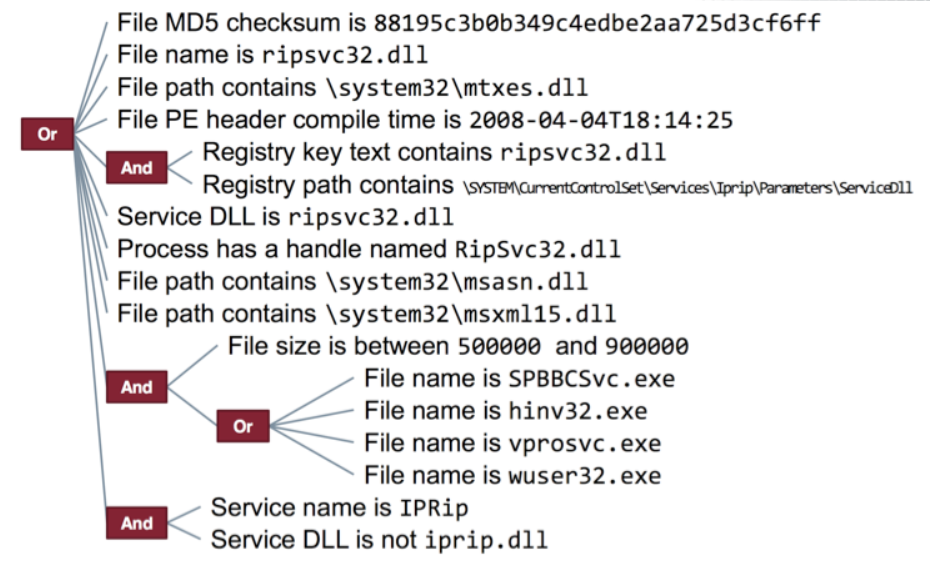 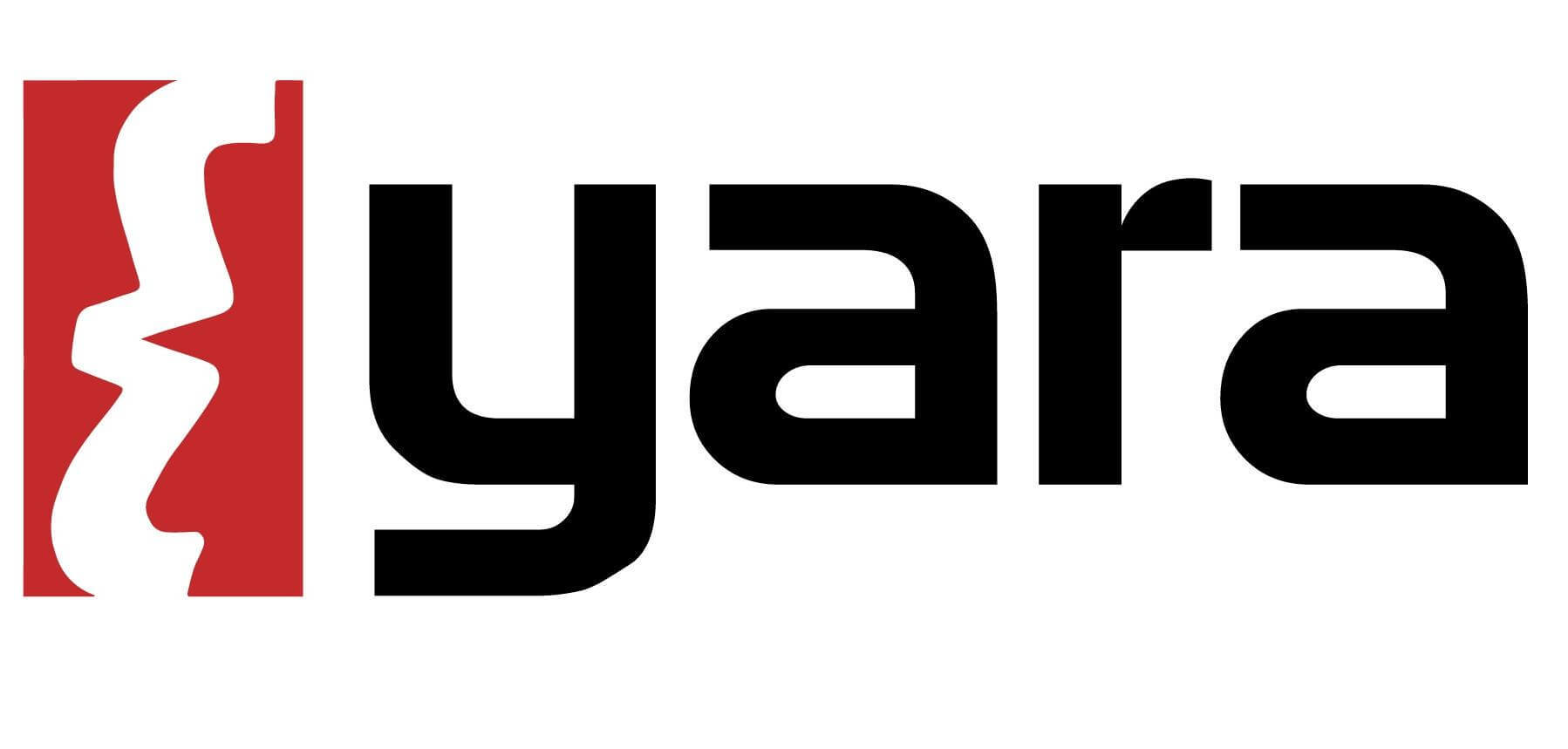 Source: 
https://threatpost.com/misunderstanding-indicators-of-compromise/117560/
Corrado Aaron Visaggio
13
Threat Intelligence
Yara rules example
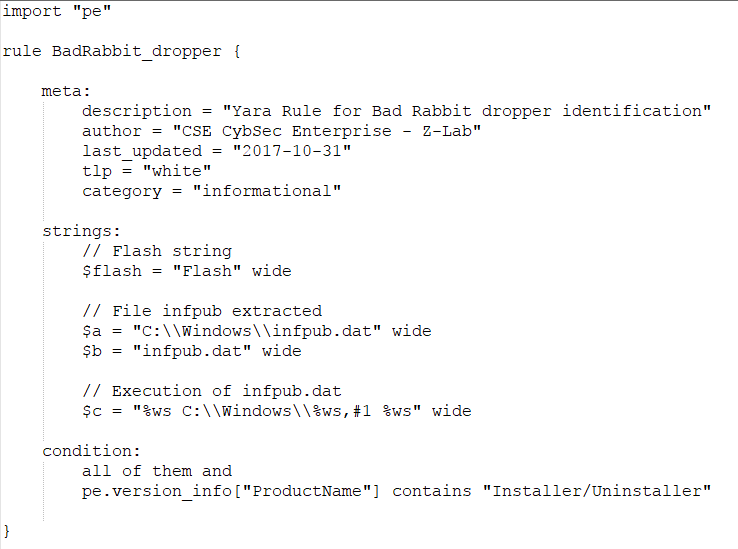 Corrado Aaron Visaggio
14
Sandbox Analysis
https://www.joesecurity.org/reports/report-fbbdc39af1139aebba4da004475e8839.html
Corrado Aaron Visaggio
15
Threat Intelligence Platforms
Where share?
OTX by Alienvault
XForce by IBM
MISP
Anomali
Threatcrowd
Threatconnect
Blueliv
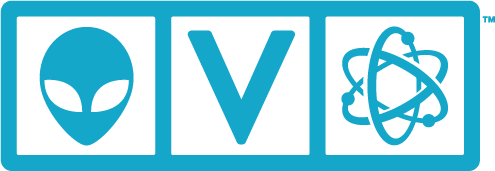 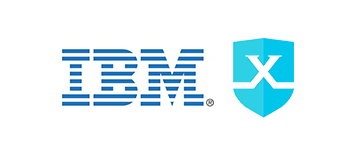 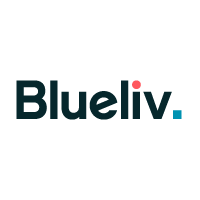 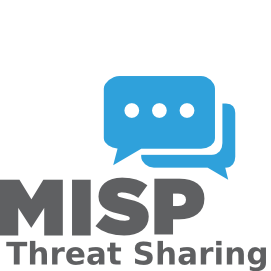 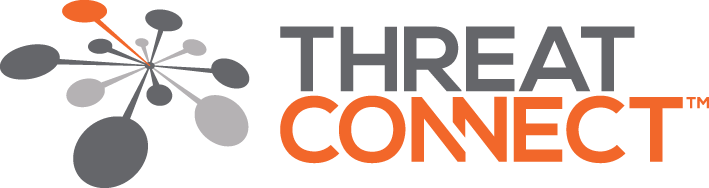 Corrado Aaron Visaggio
16
Threat Intelligence & IoC
How extract malwares’ IoCs and other characteristics to share?
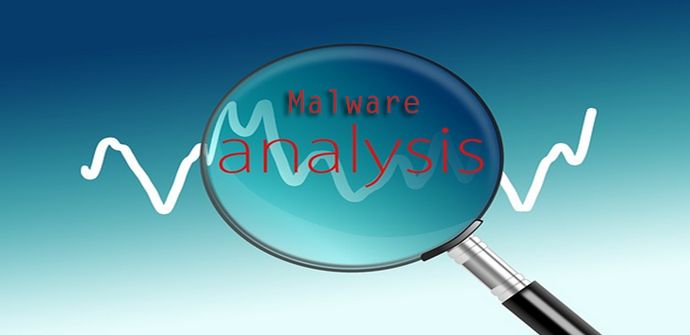 Corrado Aaron Visaggio
17
The Malware Analysis Process
Malware Sample
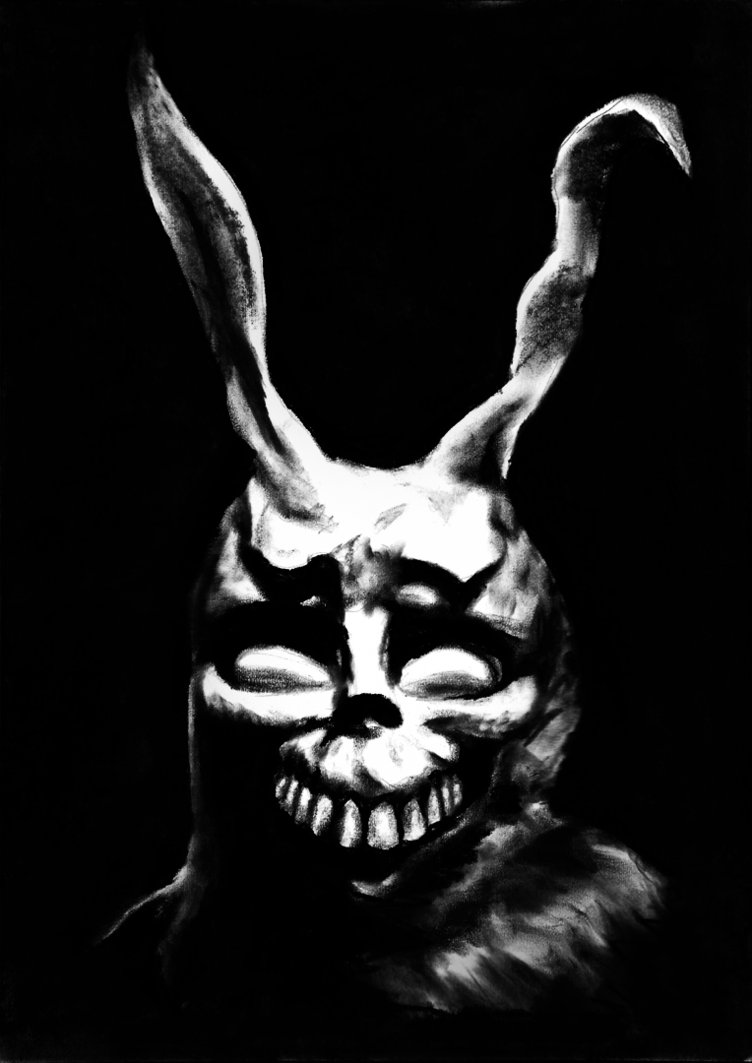 Sandbox
VERTICAL AND INCREMENTAL DEEPENING
Basic Static Analysis
Threat Intelligence
Dynamic Analysis
Advanced Analysis
Goal
Report
IoCs
Forensics
Corrado Aaron Visaggio
18
Malware Sample
Retrieve malware from:
Infected machines
Disk images
Network traffic
Suspicious files
Public sources
Deep web
HoneyNet
Corrado Aaron Visaggio
19
Sandbox
Submit the sample into Cuckoo Sandbox private instance or Payload Security
Malware’s first impressions and initial triaging
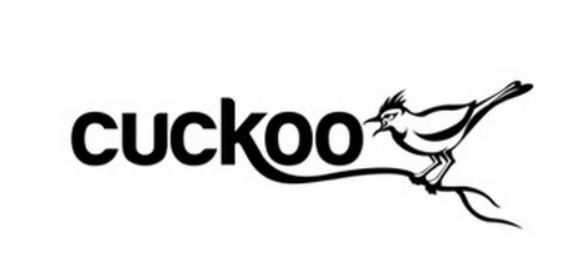 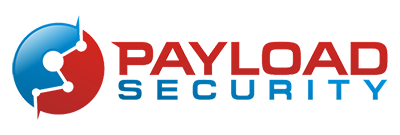 Corrado Aaron Visaggio
20
Basic Static Analysis
Retrieve the first info’s about the characteristics of the malicious file:
FileType
Hashes
Strings
Sections
Imports
Packers
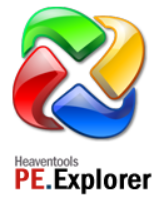 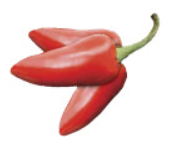 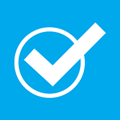 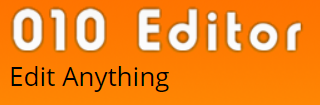 Corrado Aaron Visaggio
21
Dynamic Analysis
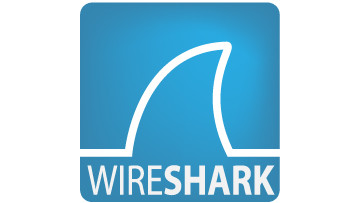 Observe the malware in action:
Runtime API calls
Network Traffic
Files’ accesses
Registry Keys’ accesses
System settings alteration
Disk Modification
Lateral movements
Privilege Escalation
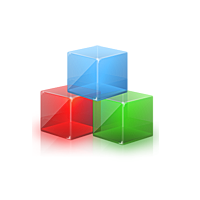 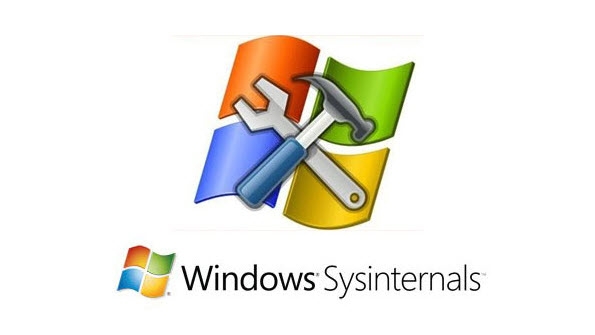 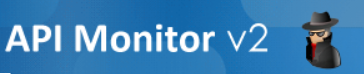 Corrado Aaron Visaggio
22
Advanced Analysis
Advanced Static&Behavioural Analysis
Refine the characteristics of the malware through the correspondence of the malware execution in a debugger with its disassembled code
Find particular structures and IoC in the malware’s code
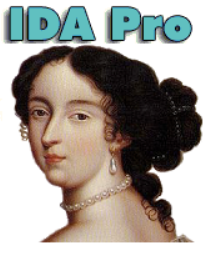 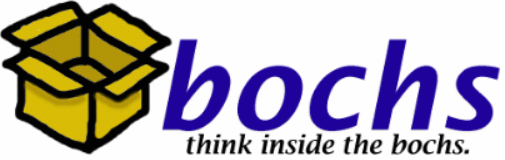 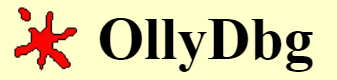 Corrado Aaron Visaggio
23
Forensics
Extract evidences and digital artifacts from various supports
Disk
Memory 
Volatility Framework
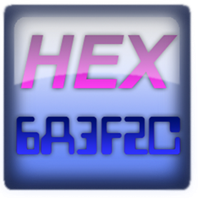 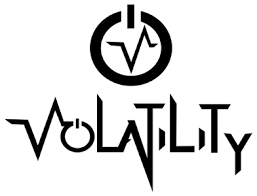 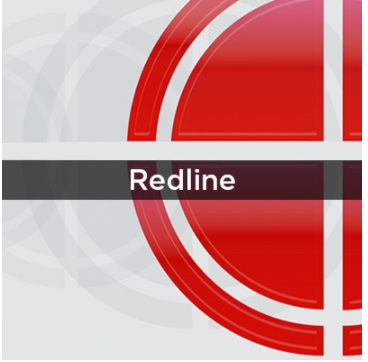 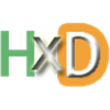 Corrado Aaron Visaggio
24
IoC extraction
Synthetize the info about malwares to recognize them in rules that allow their detection
Yara
OpenIoC
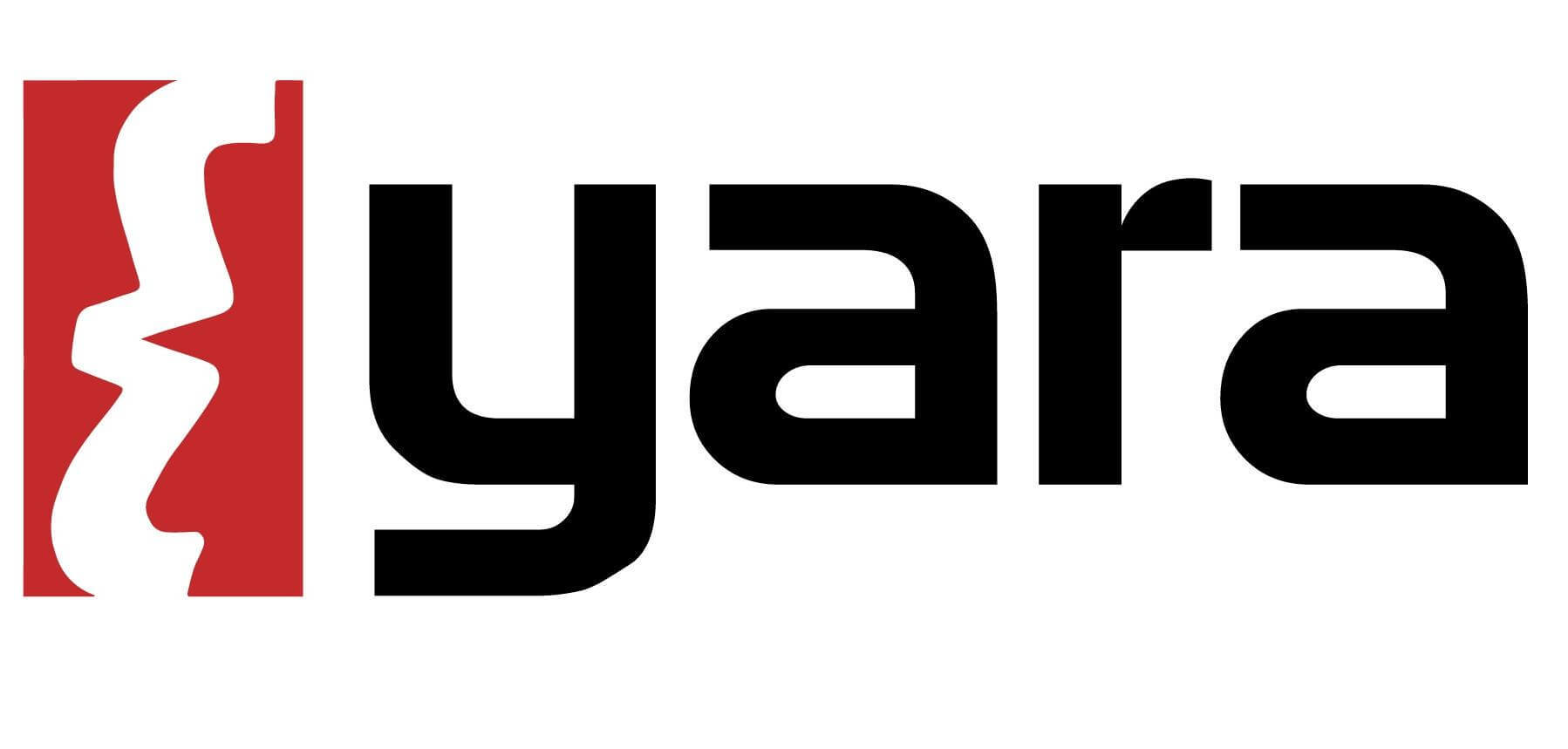 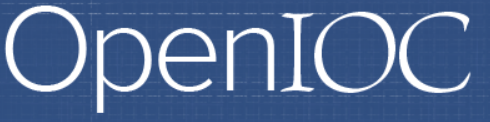 Corrado Aaron Visaggio
25
Gather intelligence from reports and IoCs
Take comparison in all previous steps between the info gathered in various Threat Intelligence Platforms and those extracted during the analysis
Compare hashes
Compare behaviour
Compare IoCs
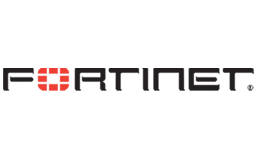 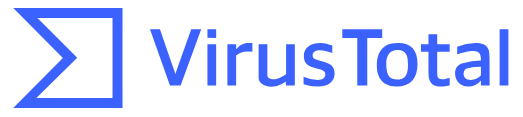 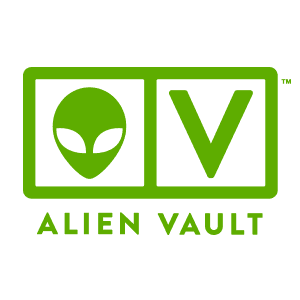 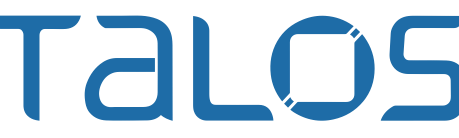 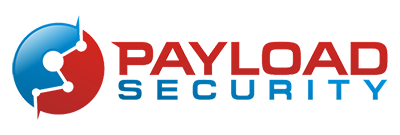 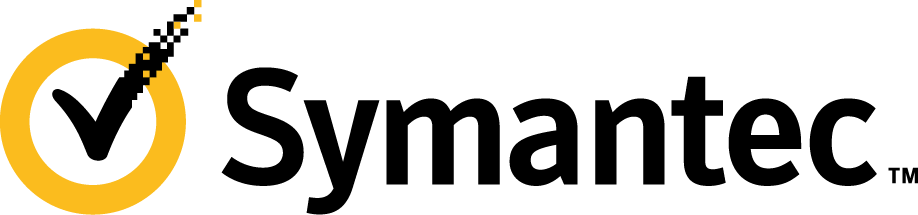 Corrado Aaron Visaggio
26